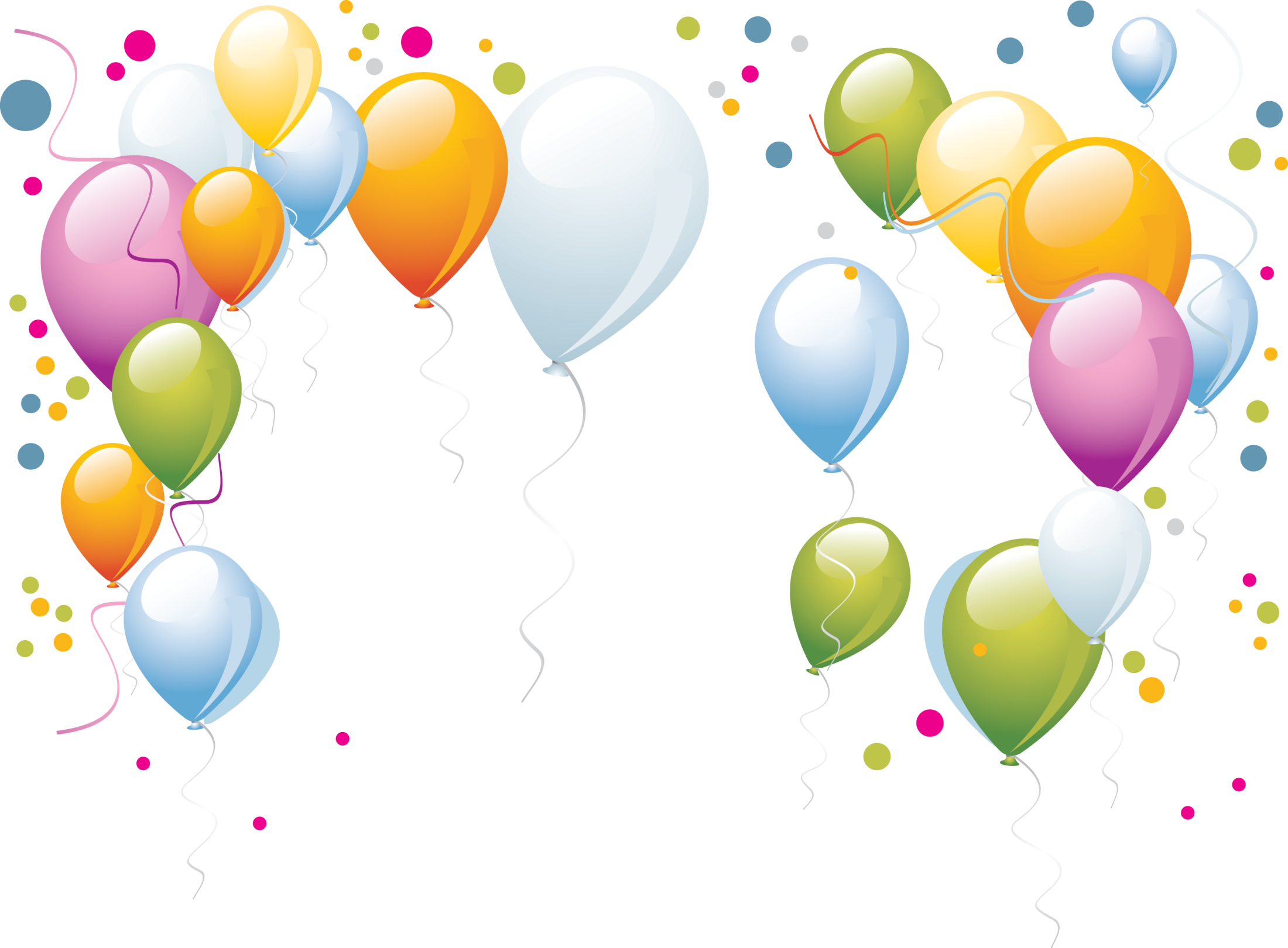 United Kingdom
holidays
Pumpkin
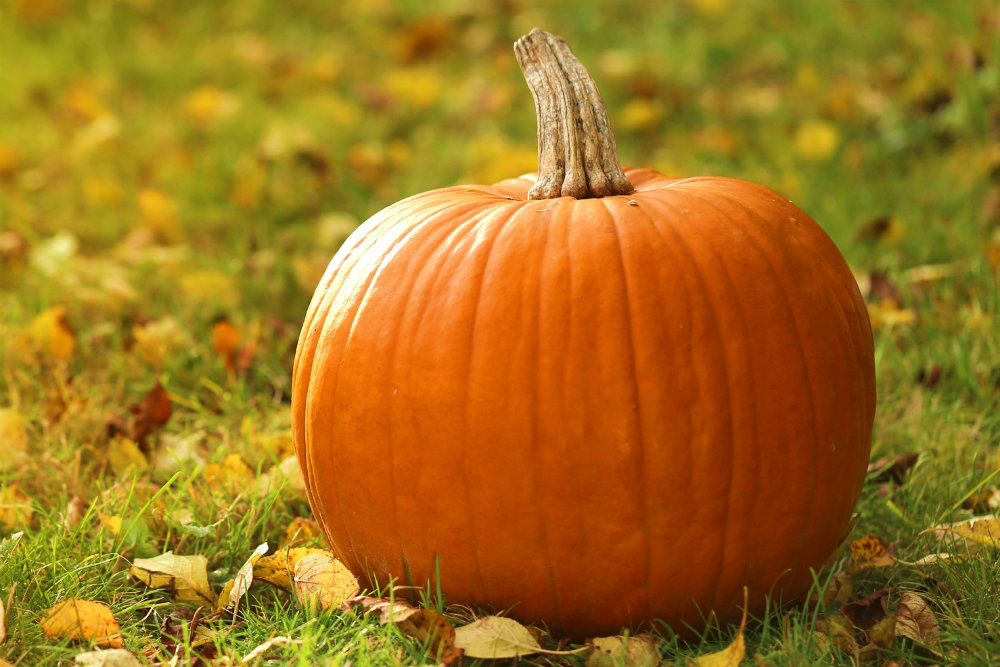 St. Valentine’s day
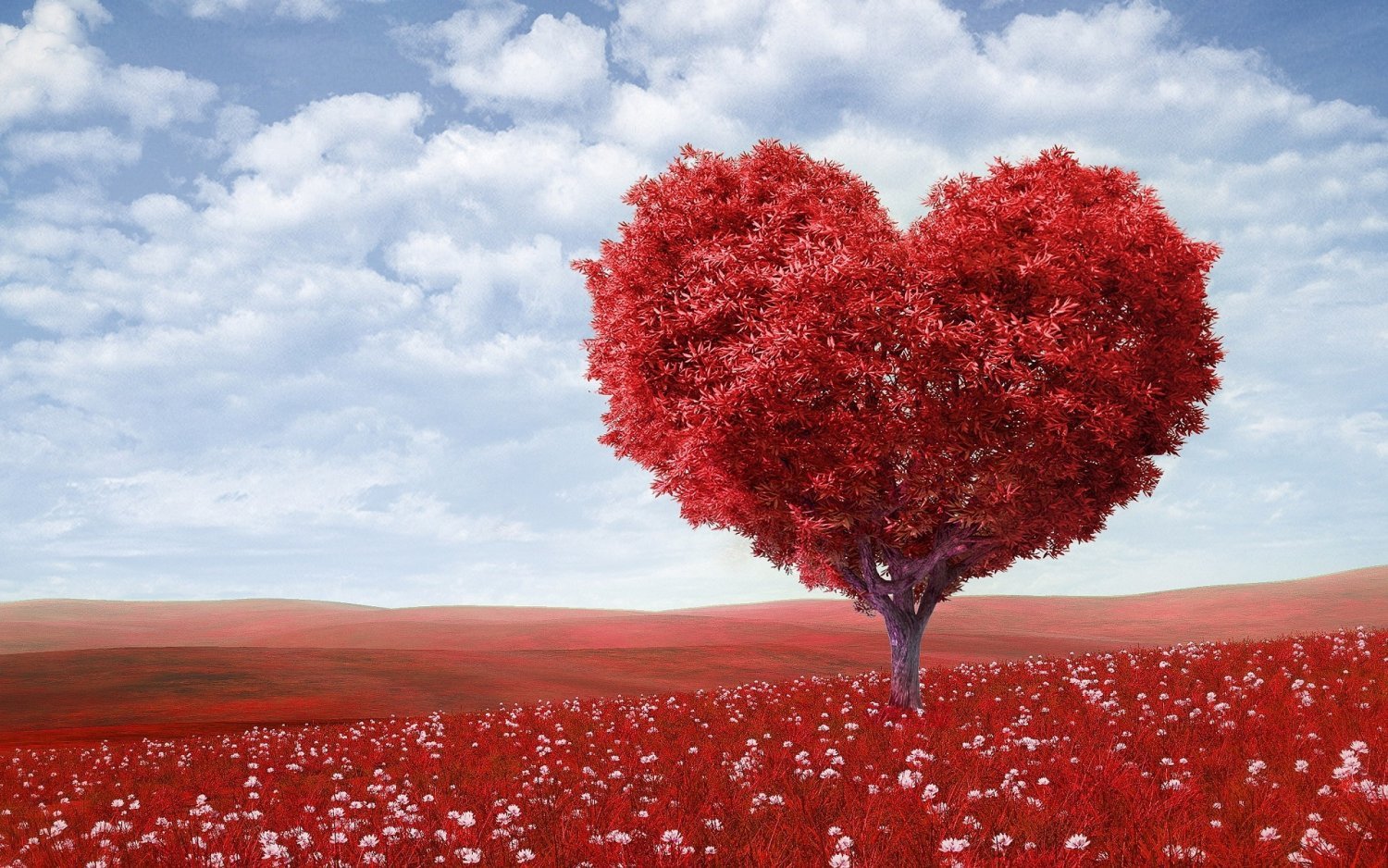 Chocolate eggs
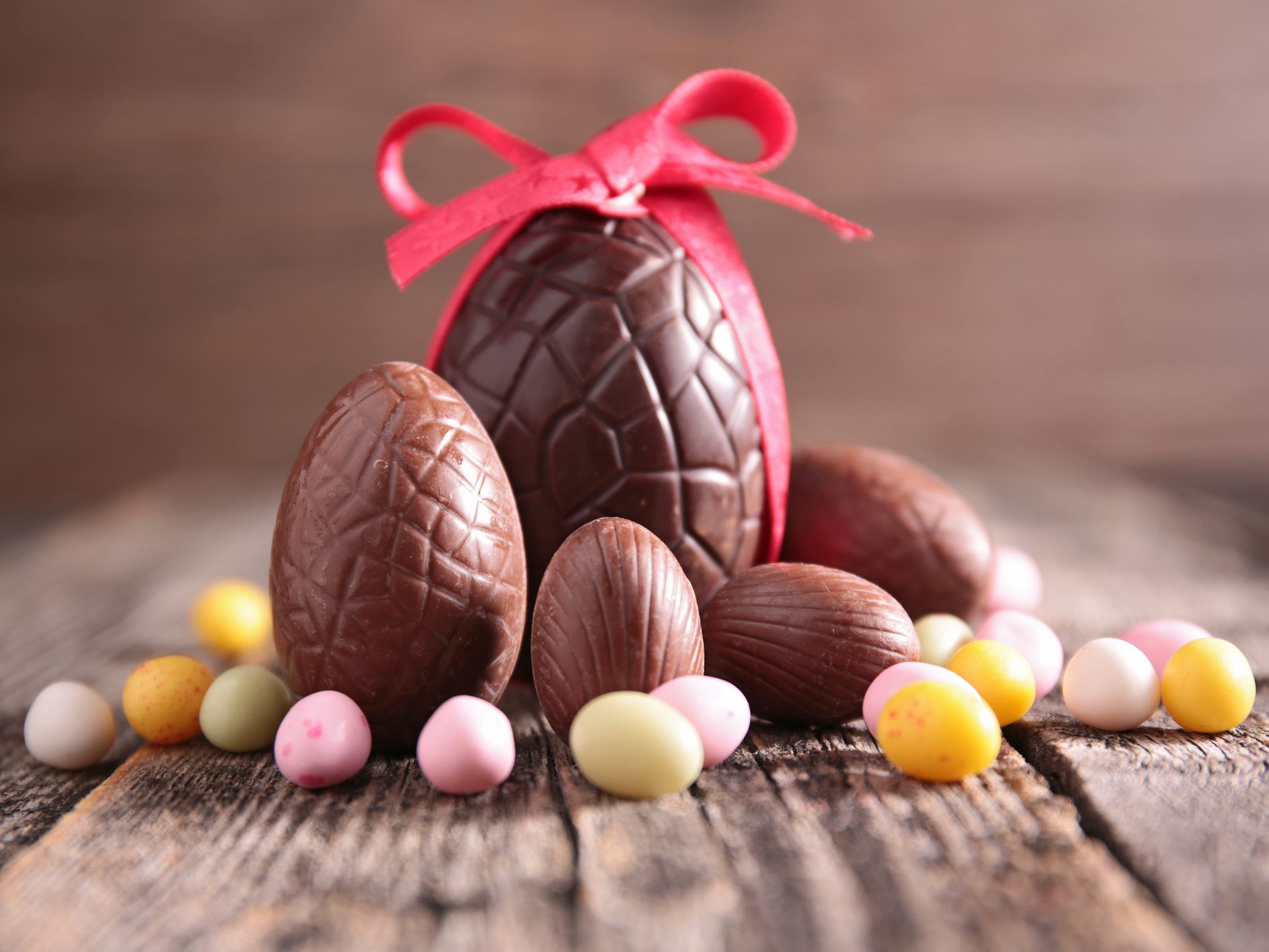 St. Patrick day
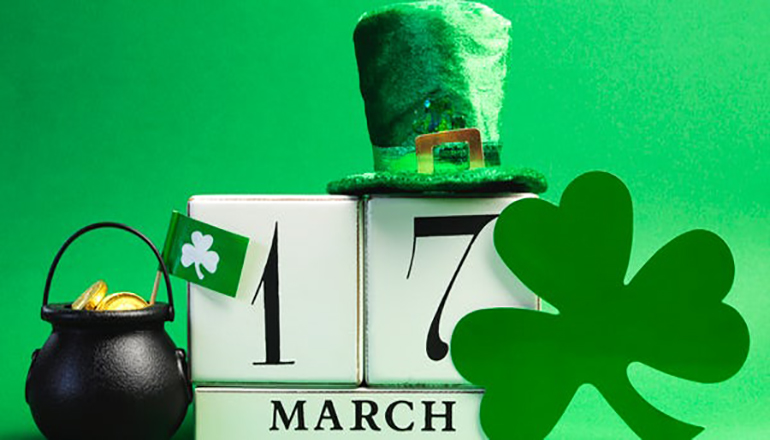 Halloween
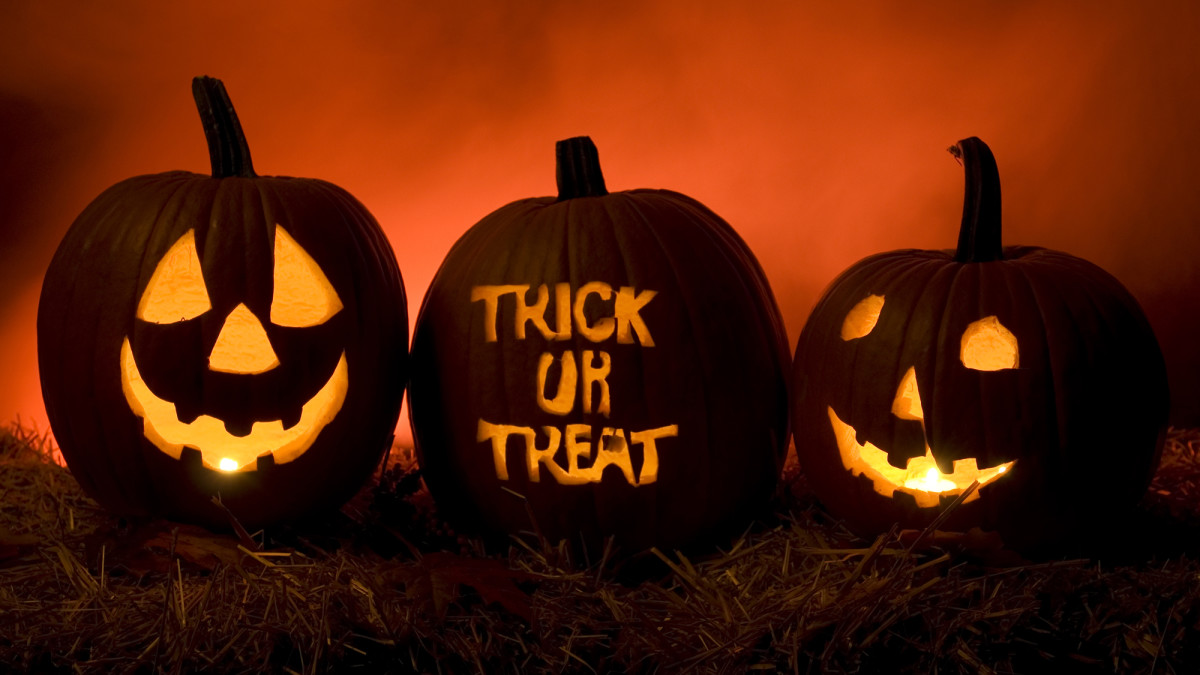 Thanksgiving day
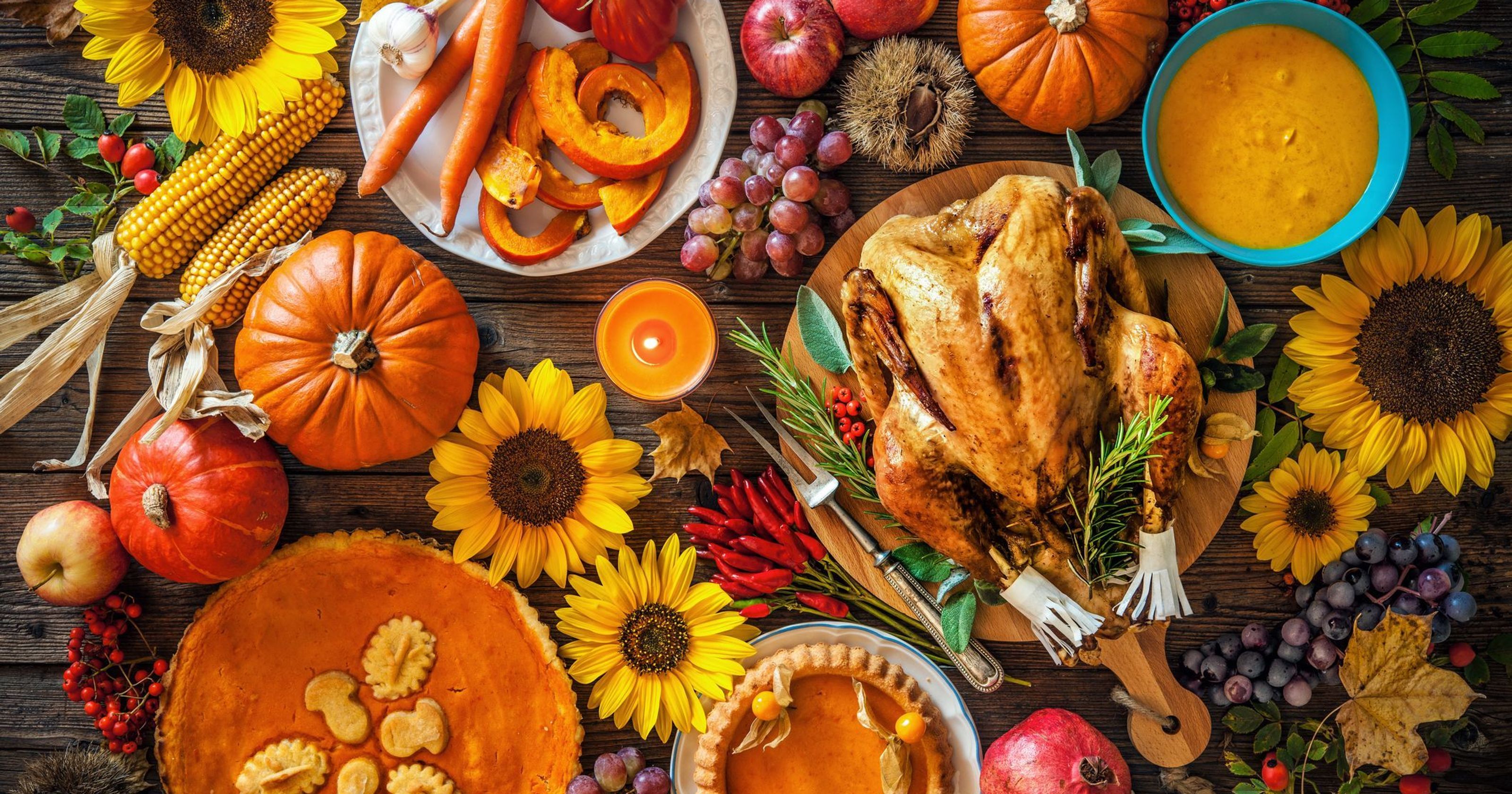 Ireland
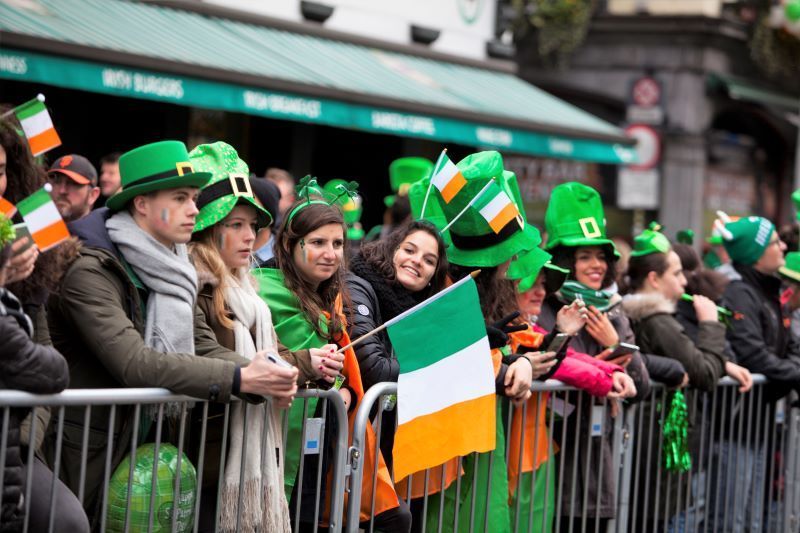 Guy Fawkes day
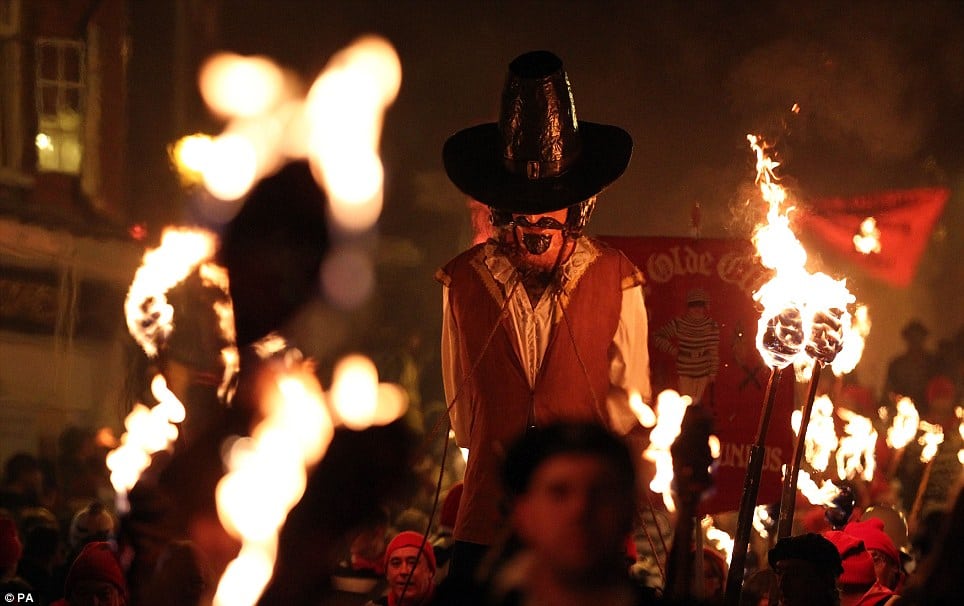 Make the correct words and give a translation
1.yalpisd
2. iveseft
3.ekam keca a
4.eat emka
5.Roksrefiw

6.etefof elpap
7.gnigivsnkhaT ayd
8.esocumt
9.enitlenVa ‘s ayd
10.erathw
Captains competition
I may not always tell youWhat I'm feeling deep _________ (inside, in gate, in front of you)The emotions and the _________  (darling, feelings, Thanksgivings)That I sometimes tend to hide But I'm really proud and pleasedTo know that you are _________ (yours, theirs, mine)And I hope that you still _______ me (don’t love, love, hate)My ___________ Valentine (Darling, festive, important)
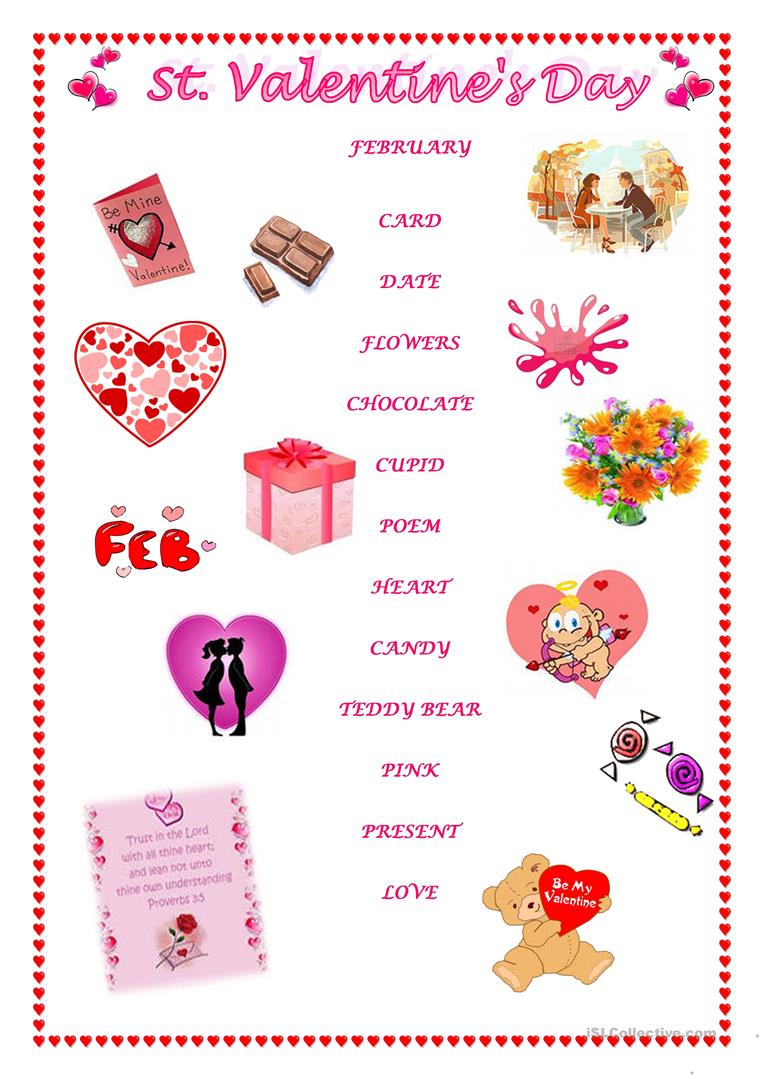 Match words with pictures
Crossword
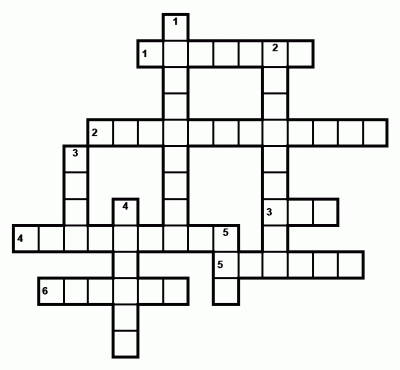 Down:
………'s Day is on the 14th of February. People make or buy cards and send them to the people they love.
……… is on the 25th of December. Presents for children are in their stockings.
April ………'s Day is on the 1st of April. Children play tricks on other people and have a lot of fun.
………'s Day is in March. It is a holiday for English women.
……… Year's Day is on the 31st of December. Some people in England have parties on that day.
Across:
St. ………'s Day is a national holiday in Ireland. It is on the 17th of March.
……… Day is in November. People in America eat roast turkey and pumpkin pie.
……… Day holiday is on the first Monday in May.
……… is on the 31st of October. Children go from house to house and say "Trick or treat".
……… Day is in April or at the end of March. Children get chocolate eggs or rabbits on that day.
………'s day is in June. It is a holiday for English men.